Le tableau 8 dans la cour des 6ème 5ème
Cour où l’on joue où il y a les jeux
Les guitaristes
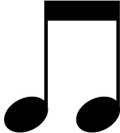 Deux magiciens
Les enfants sur leurs échasses
Le marchand de vin
Un mendi-ant
Le marchand de pierres précieuses
Les jongleurs
Vidocq
Les enfants avec leur cerfs-volants
La marchande de fleurs
Les 4 adjoints
Les personnages du tableau 8
-Deux contorsionnistes
-Un marionnettiste
-Deux jongleurs
-Deux magiciens
-Un marchand de pierres précieuses
-Un marchand de vin
-Une marchande de fleurs
-Un mendiant
-Les guitaristes 
-Les enfants avec leur cerfs-volants
-Vidocq
-Ses 4 adjoints